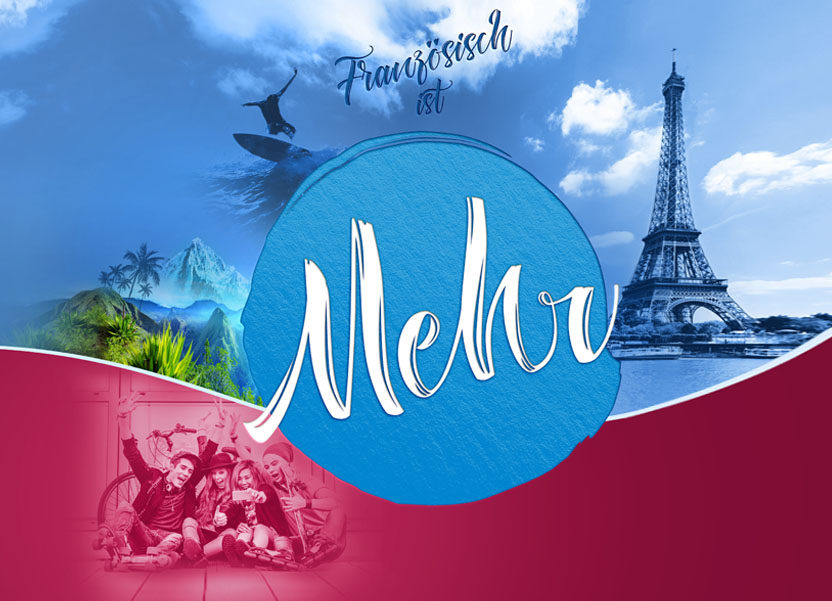 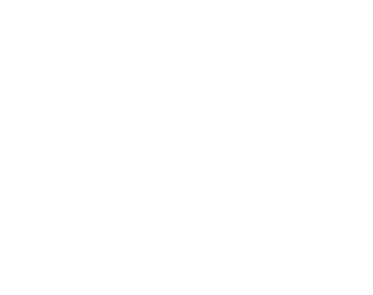 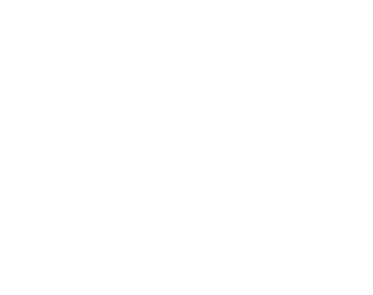 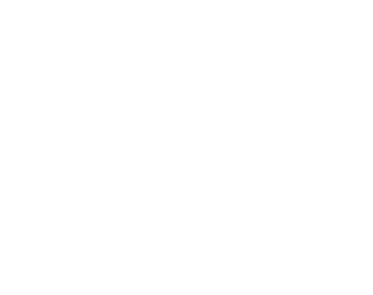 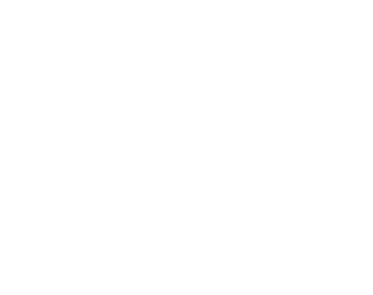 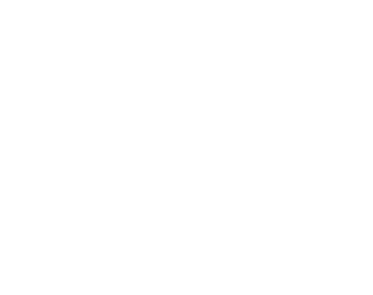 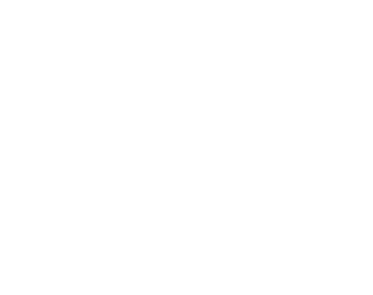 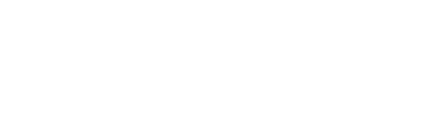 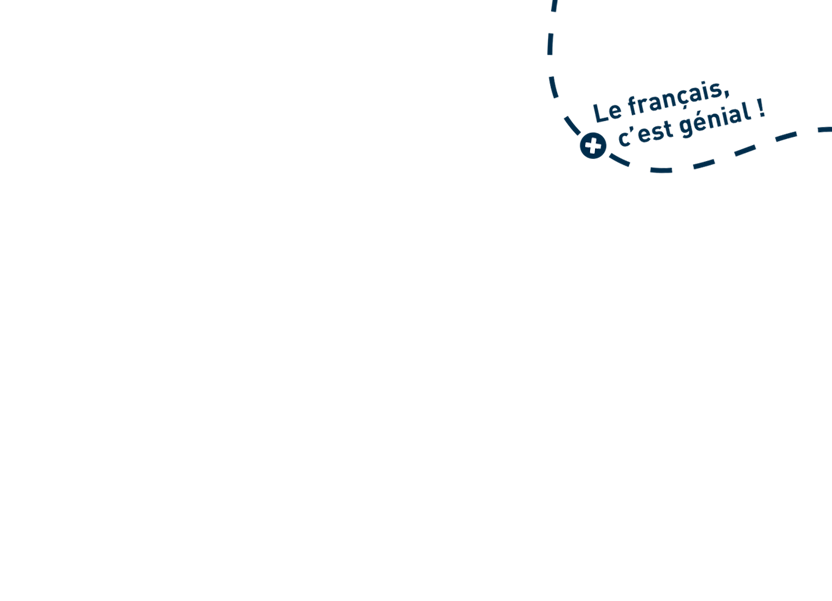 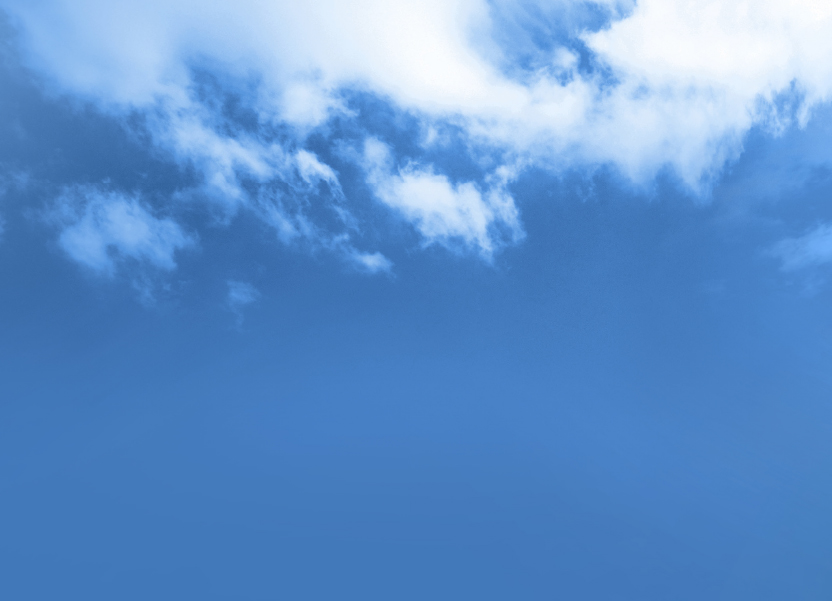 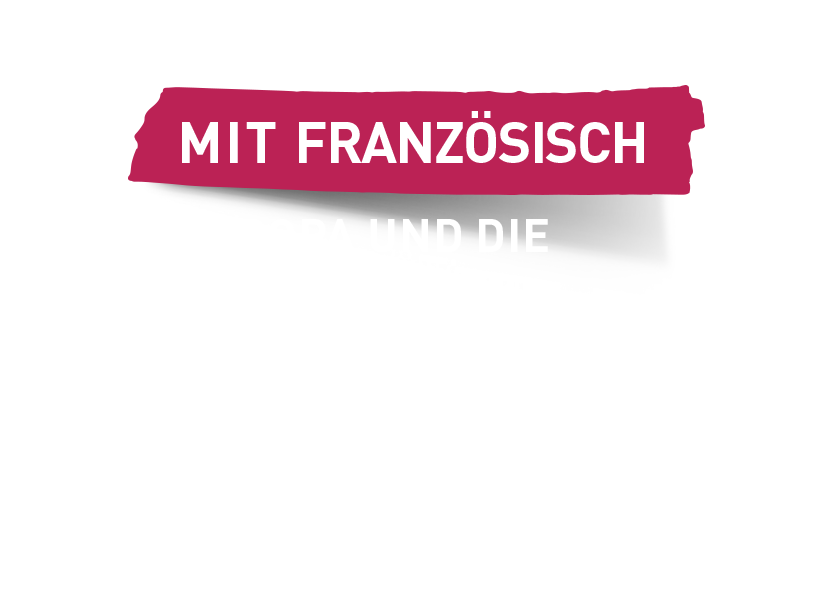 · eine vielversprechende Zukunft für unsere Kinder
· 280 Mio. Menschen sprechen Französisch auf fünf Kontinenten
· in Europa sind Deutschland und Frankreich die wichtigsten
   Handelspartner für einander
· deutsch-französische Verbundenheit prägt Europa
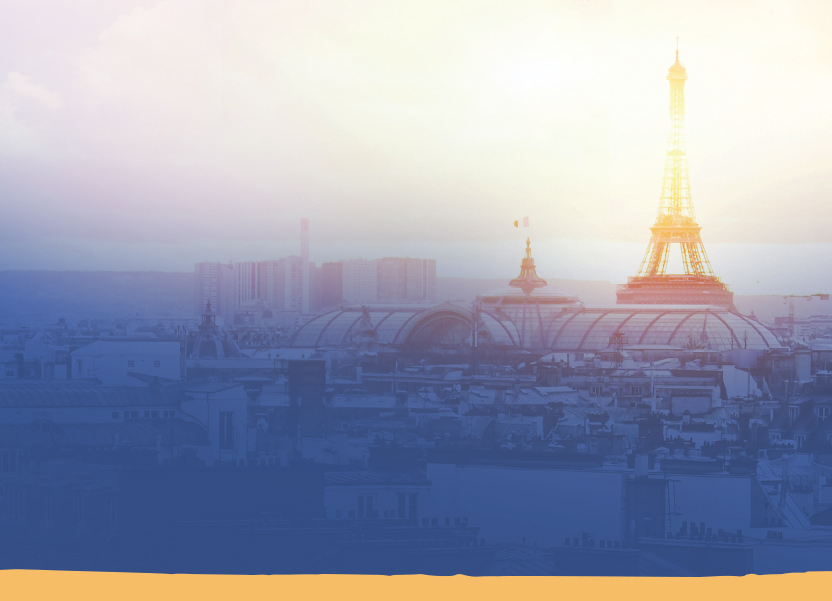 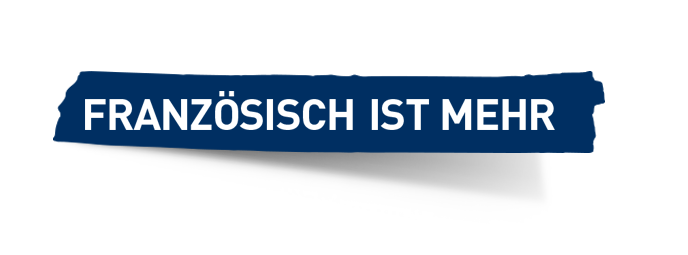 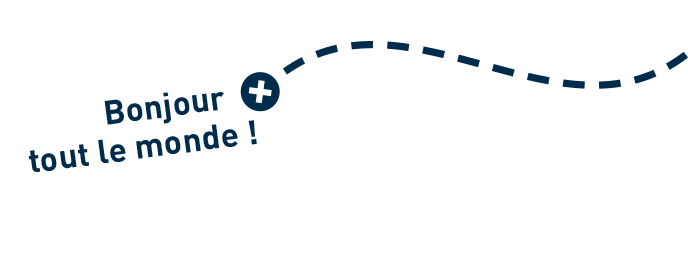 Dorothee 44 Jahre
Promovierte Biologin

weil ich Wissenschaftlerin bin, in Madagaskar und Ruanda forsche und mit französisch-sprachigen Kollegen kooperiere.
MICHAEL 32Jahre
Großhandelskaufmann
weil ein Großteil meiner 
Exporte in französisch-sprachige Länder geht.
MAYA 13 Jahre

weil es schön klingt.
LEAH 13 Jahre
weil ich mich mit dieser 
Sprache in vielen Ländern 
der Welt verständigen kann.
Simon 17 Jahre

weil ich ich damit eine weitere romanische Sprache leichter lernen konnte.
Lukas 14 Jahre

weil Flirten auf Französisch 
viel mehr Spaß macht und gut ankommt.
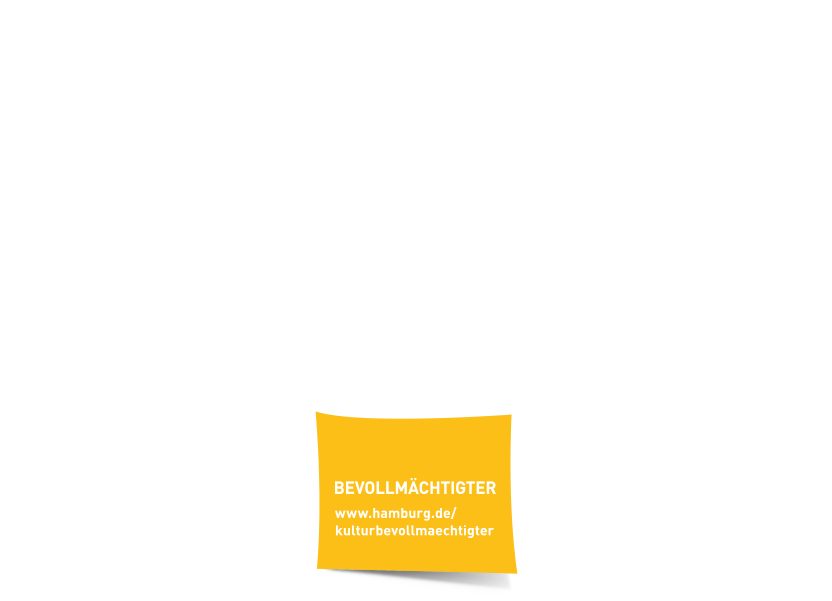 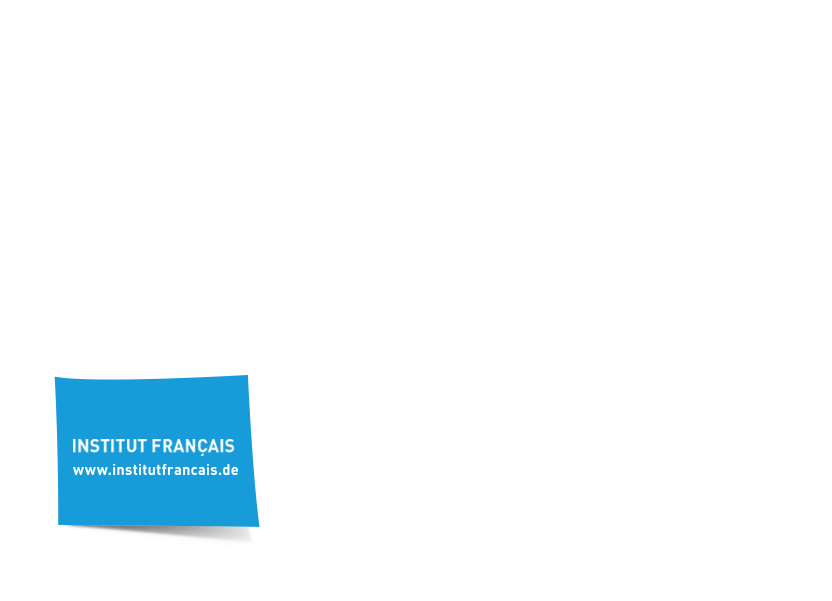 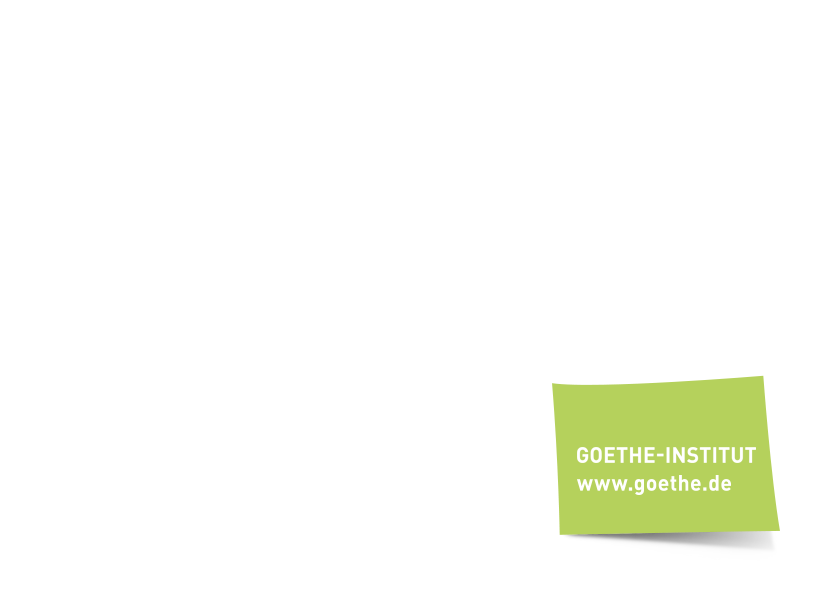 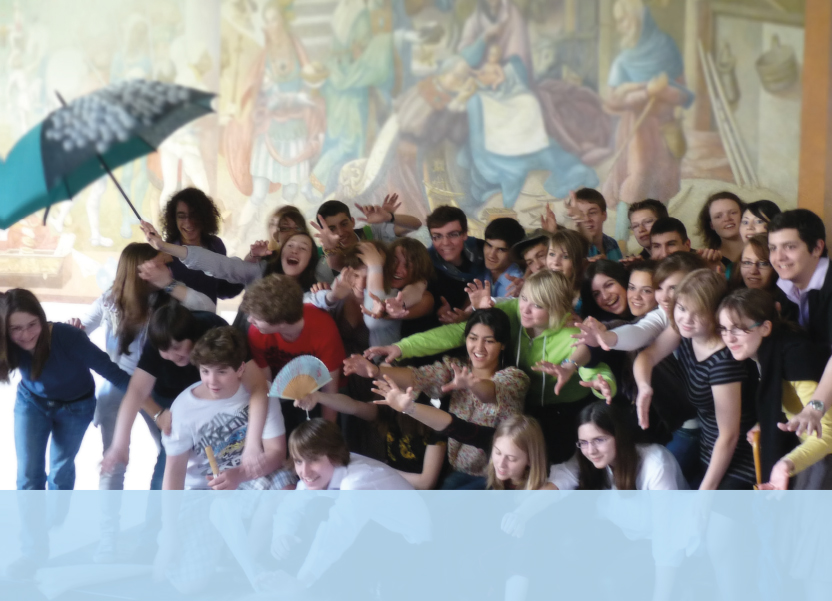 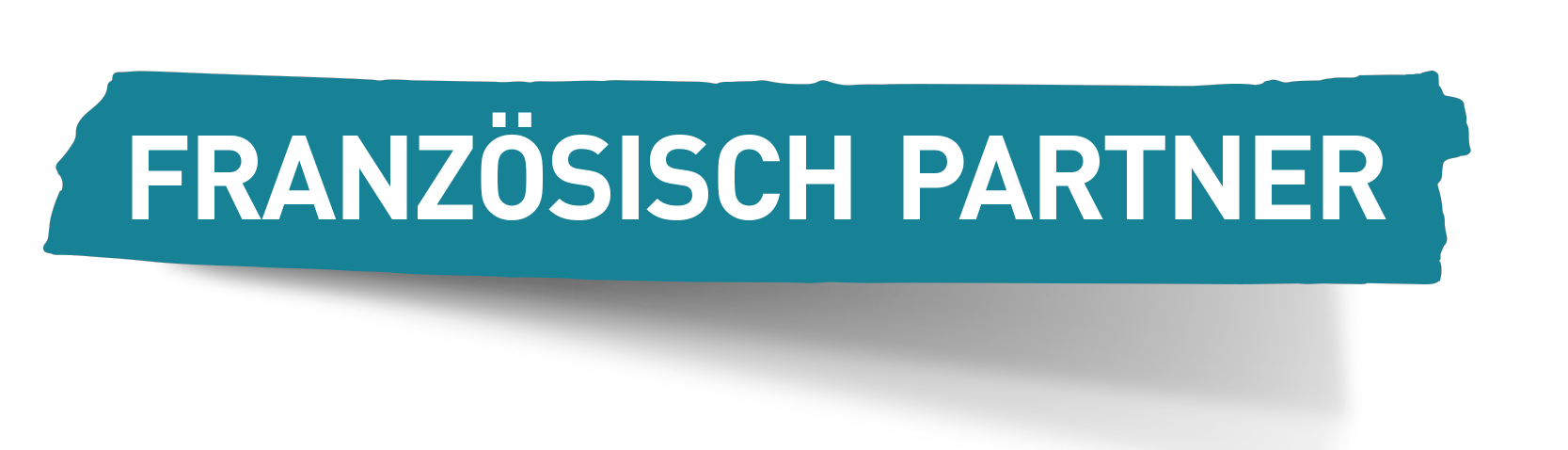 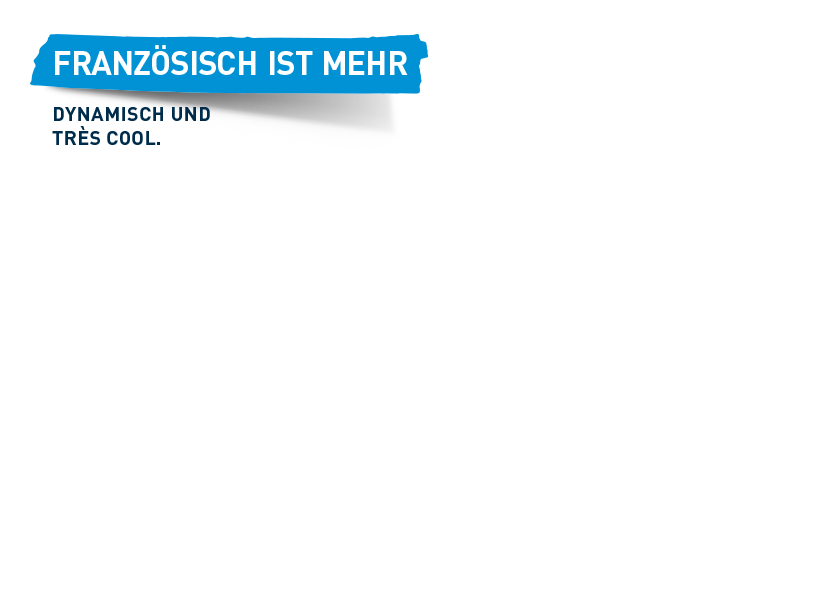 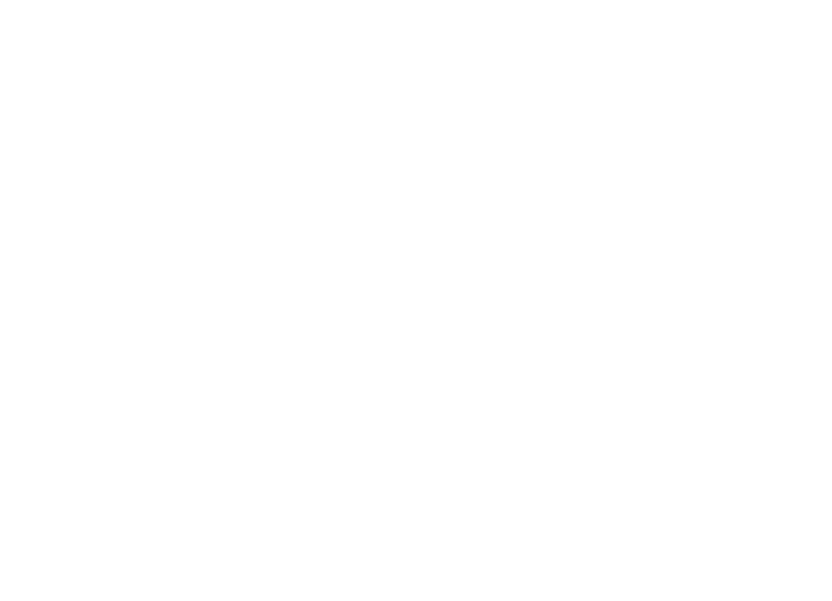 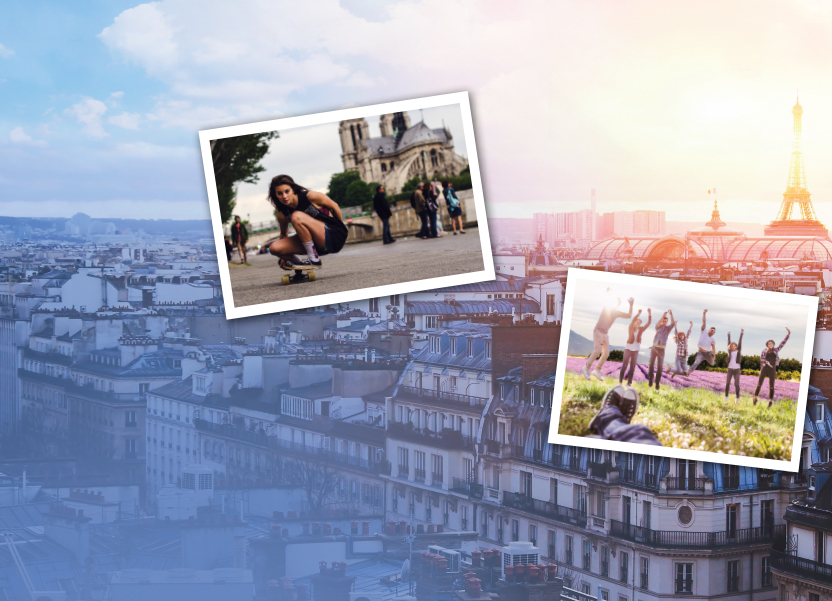 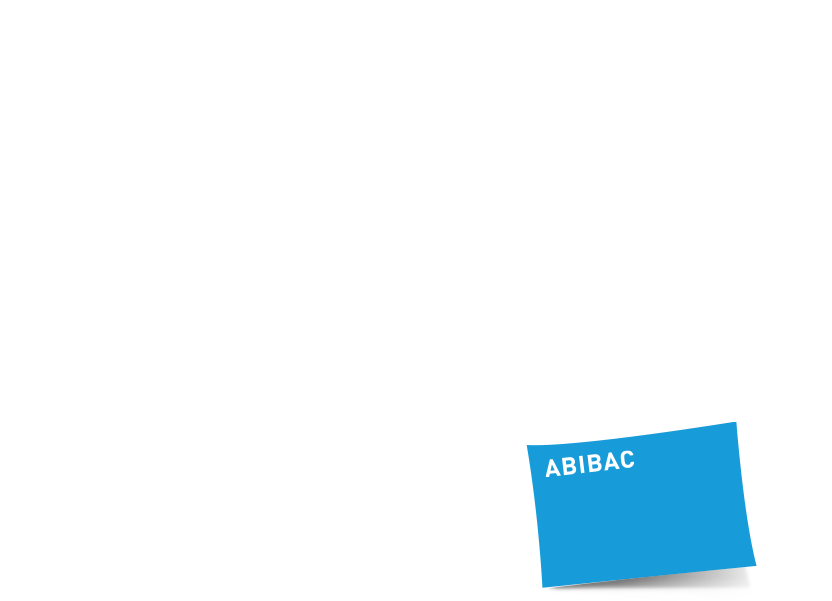 Mitreißend 
und mittendrin.

· Französisch verbindet Menschen     jeden Alters, jeder Hautfarbe

· Französisch zählt zu den wichtigsten  Weltsprachen und macht mobil.
 
· Französisch eröffnet unbegrenzte  Möglichkeiten. 

Mit Französisch geht einfach mehr. 
Prêt à parler?
Mit dem Abibac erlangen Schülerinnen und Schüler gleichzeitig das deutsche Abitur und das französische Baccalauréat.
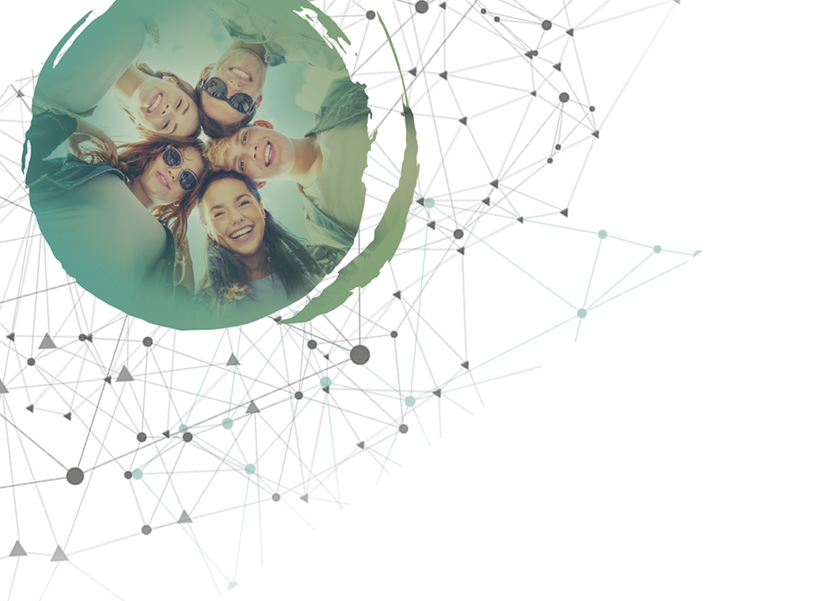 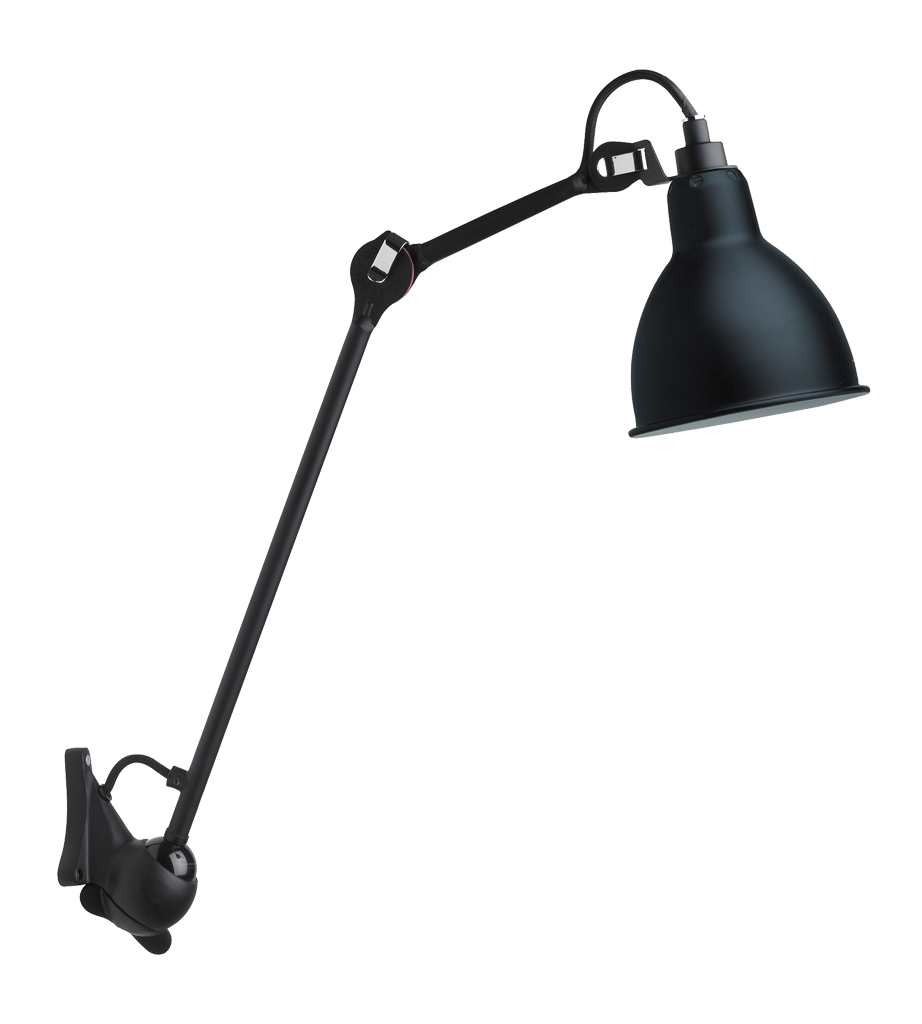 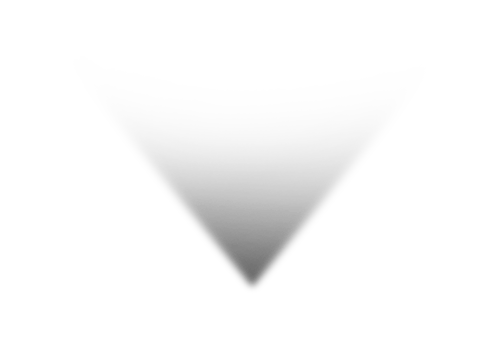 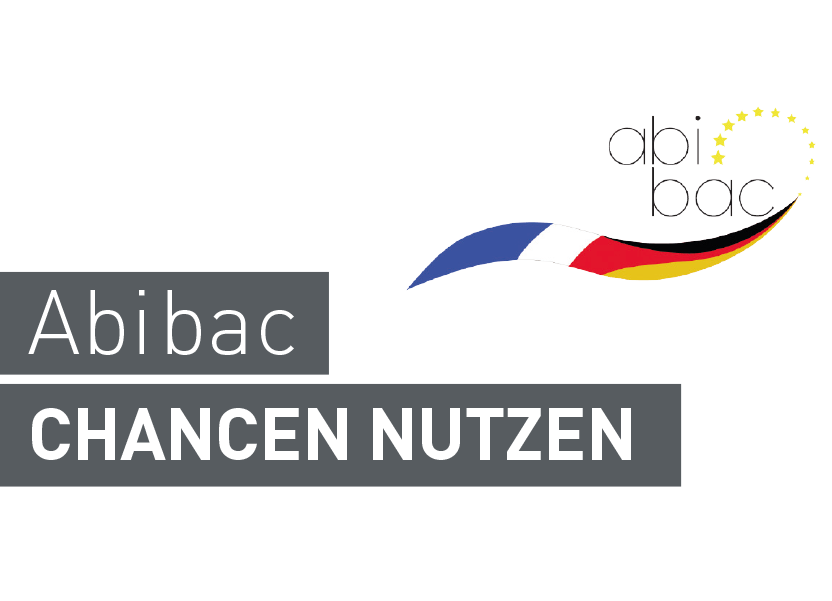 ABIBAC
EINFACH
MEHR.
Liefert optimale Zugangsvoraussetzungen 
für deutsch-französische Bildungsgänge
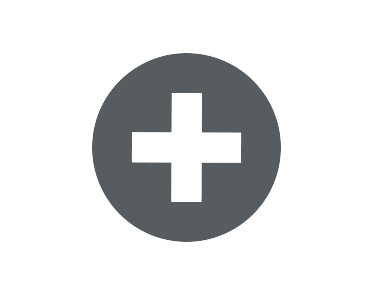 Vermittelt und verstärkt inter-
kulturelles Wissen und Verständnis
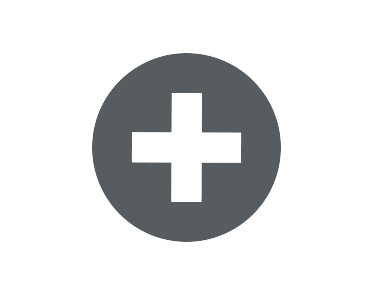 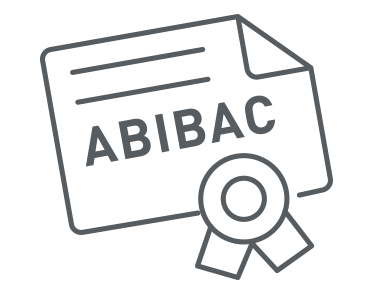 Vereinfacht durch intensiven Fremdsprachen-Unterricht den Zugang zu weiteren Sprachen
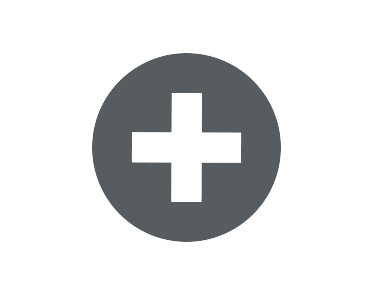 DER DOPPELABSCHLUSS
Macht mit Französisch fit für die europäische und internationale Wirtschaft, Politik, Wissenschaft und Verwaltung
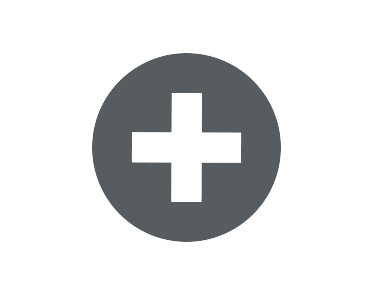 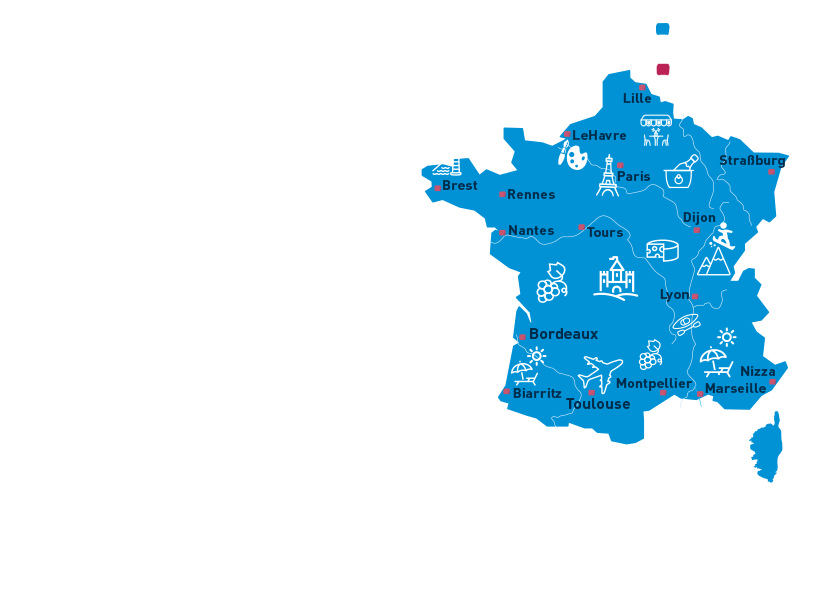 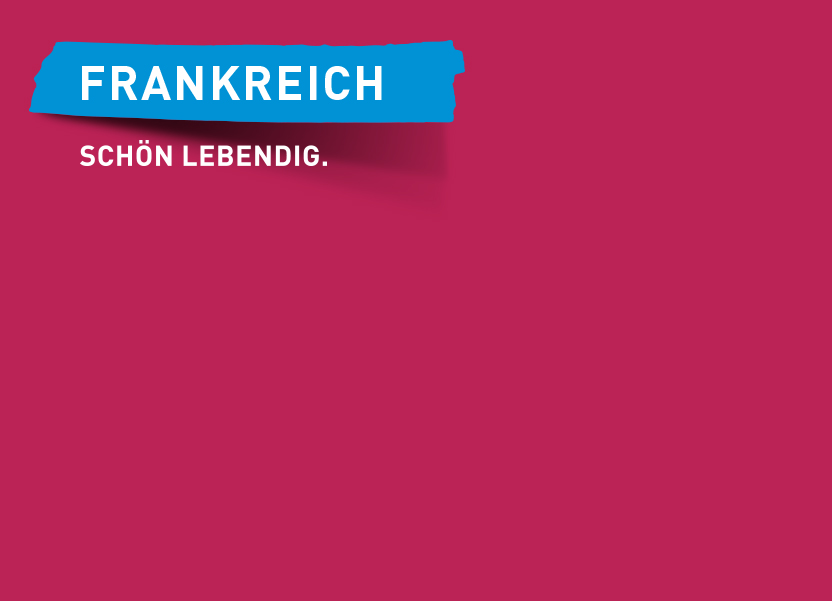 Kontrastreich und bunt.
Faszinierende Orte entdecken.

· Frankreich liegt in der Mitte Europas

· eine unvergleichliche Vielfalt voller 
  landschaftlicher Gegensätze: zerklüftete
  Küsten in der Bretagne und Normandie, 
  endlos weite Sandstrände 

· herrschaftliche Schlösser an der Loire

· der mediterrane Süden 
  mit über 300 Sonnentagen im Jahr 

· die urigen Dörfer der Provence. 

Und doch führen alle Wege nach Paris. 
Prachtvoll, lebendig und modern.

Auf geht’s zur Tour de France.
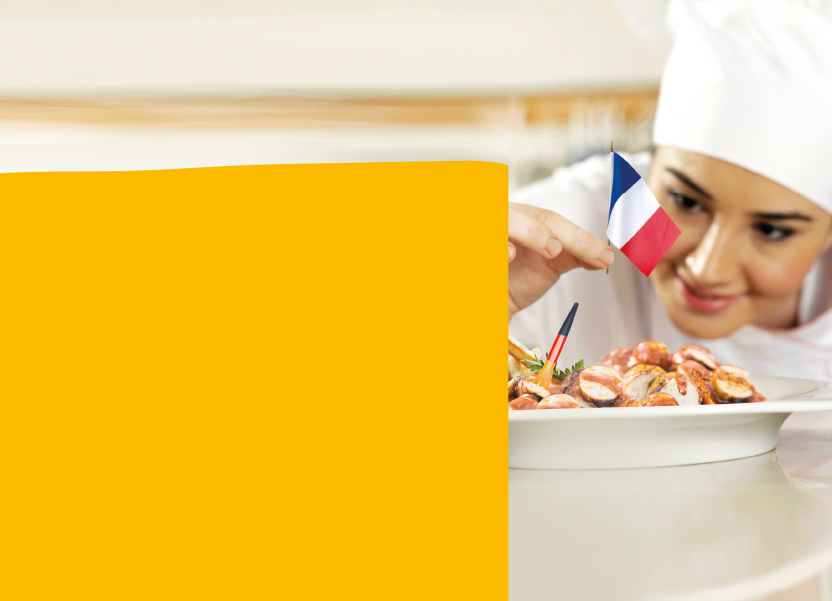 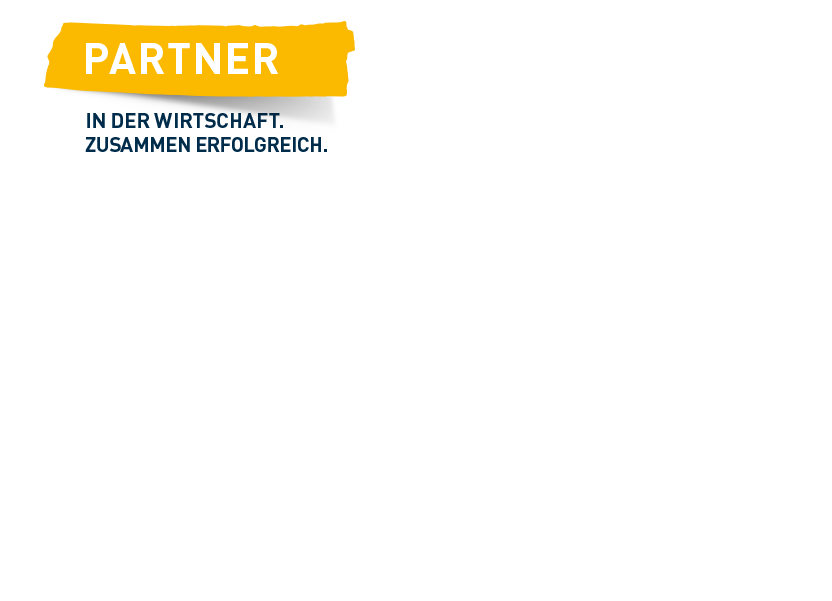 Gemeinsam bewegen wir mehr. 

· Frankreich ist einer der wichtigsten Wirtschaftspartner   
  Deutschlands

· Französisch ist Amtssprache in 29 Staaten und Arbeits- 
  sprache zahlreicher internationaler Organisationen 

· Französisch ermöglicht den Zugang zu einem der  
  bedeutendsten Arbeits- und Forschungsmärkte Europas 
Das Beste aus beiden Ländern 
ist unser Erfolg von morgen.
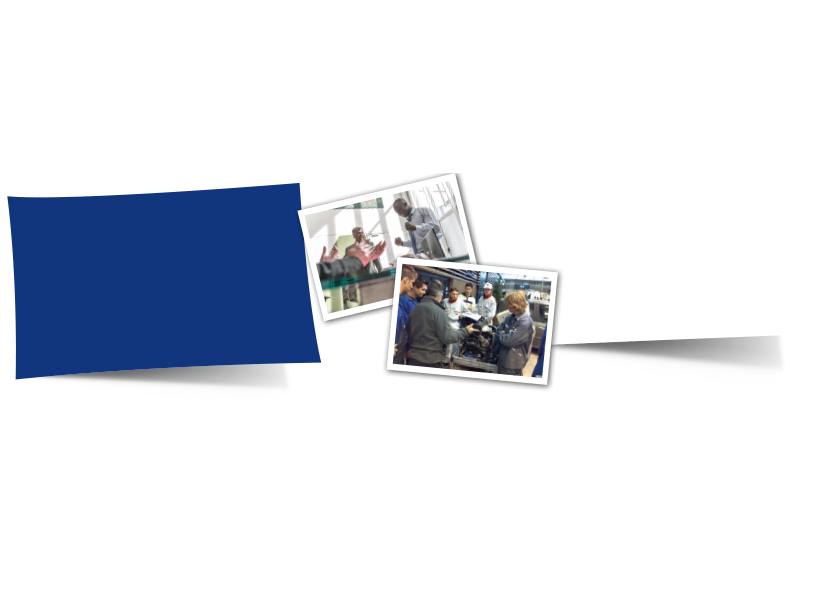 Plattform 
„Écoles-Entreprises”
DFS/SFA
· Auszubildende lernen frühzeitig die  
  Arbeitswelt im Partnerland kennen
· fördern ein Praktikum oder ein   
  Berufsbildungsprojekt im Partnerland 
· drei- bis vierwöchige Gruppen-  austausche für Berufsschüler

www.dfs-sfa.org
Berufsorientierung: 
· Praktikums- und Aus-  bildungsplätze in Frankreich 
  und Deutschland finden

www.ee-francoallemand.com
Zahlen und Fakten: www.ambafrance-de.org
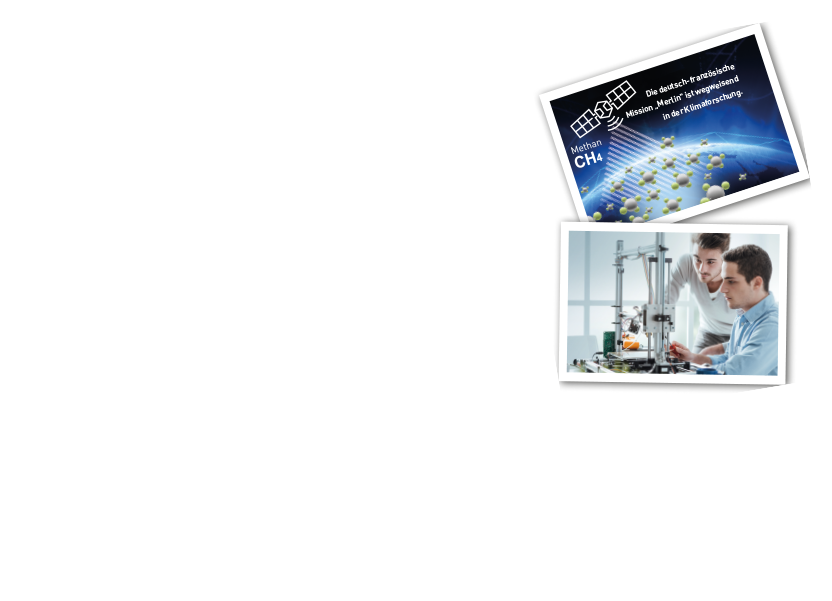 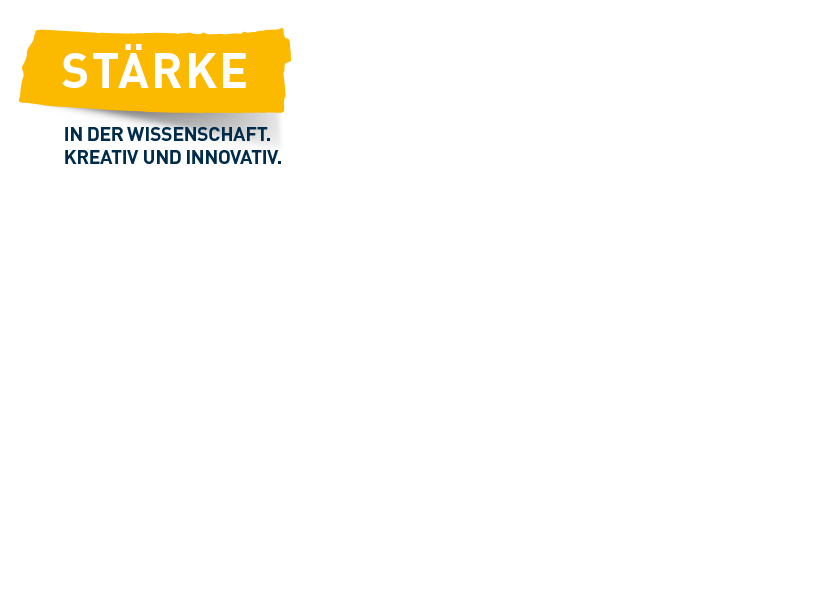 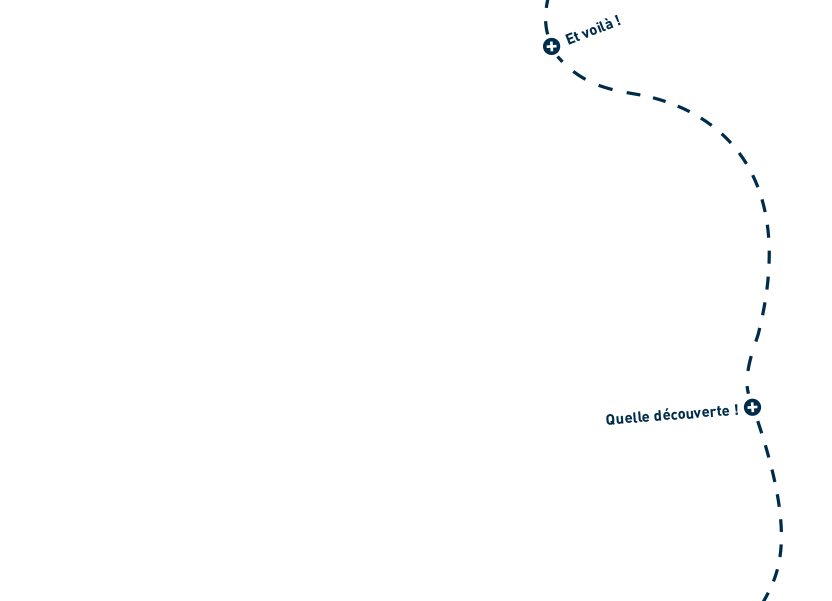 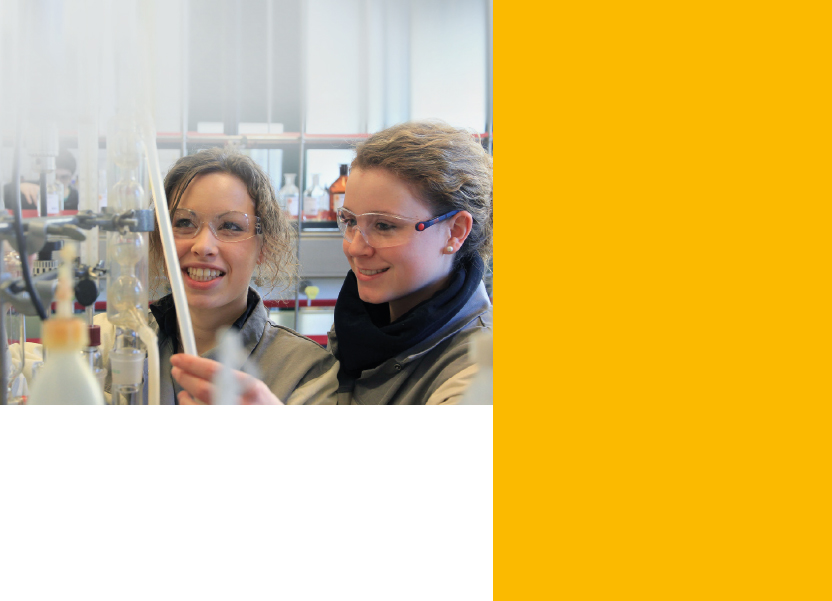 Für unsere Welt von morgen.

· in Wissenschaft, Forschung und Technik hat die deutsch- 
  französische  Zusammenarbeit Tradition und wirkt nachhaltig

· etwa in der Biotechnologie, der Medizin, der Klimaforschung, 
  den neuen IT-Sicherheitslösungen sowie der Luft- und Raumfahrt 
Gemeinsame Innovationen sind die treibende Kraft unseres Wohlstandes und unserer Lebensqualität.
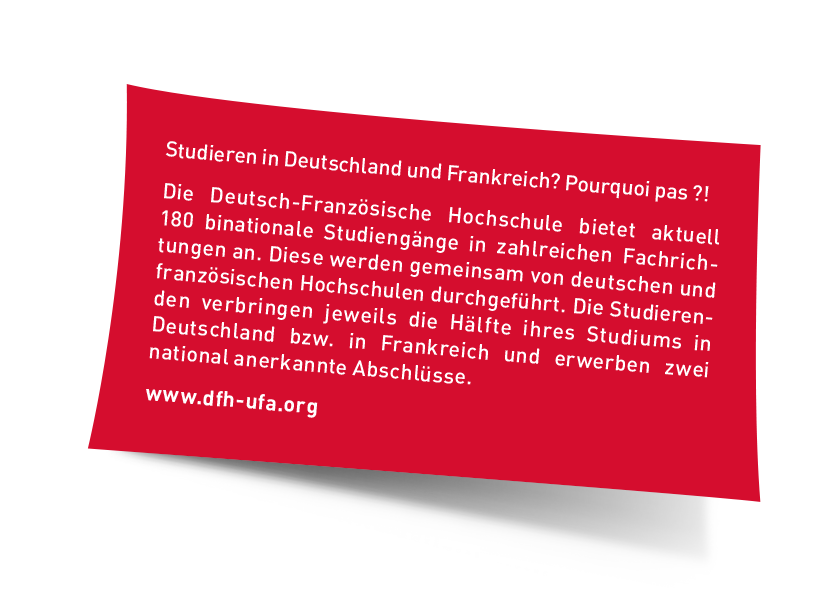 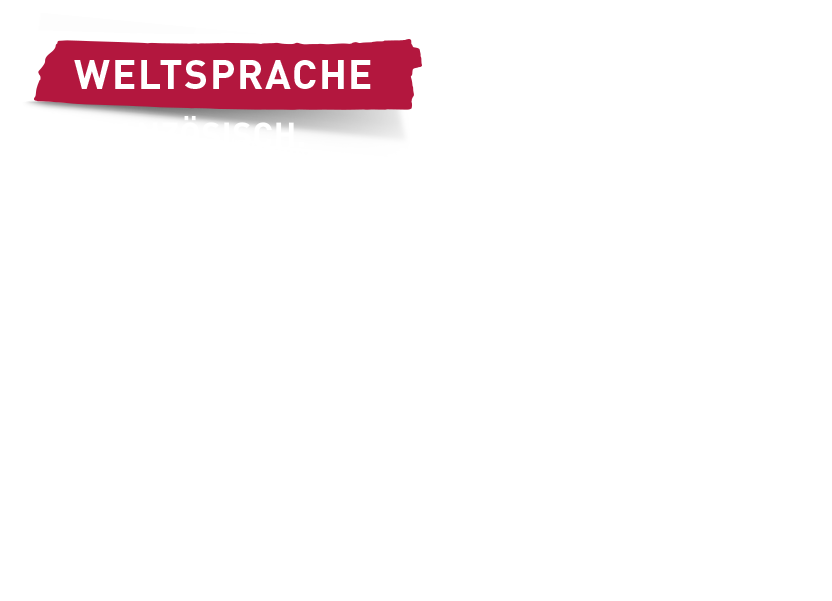 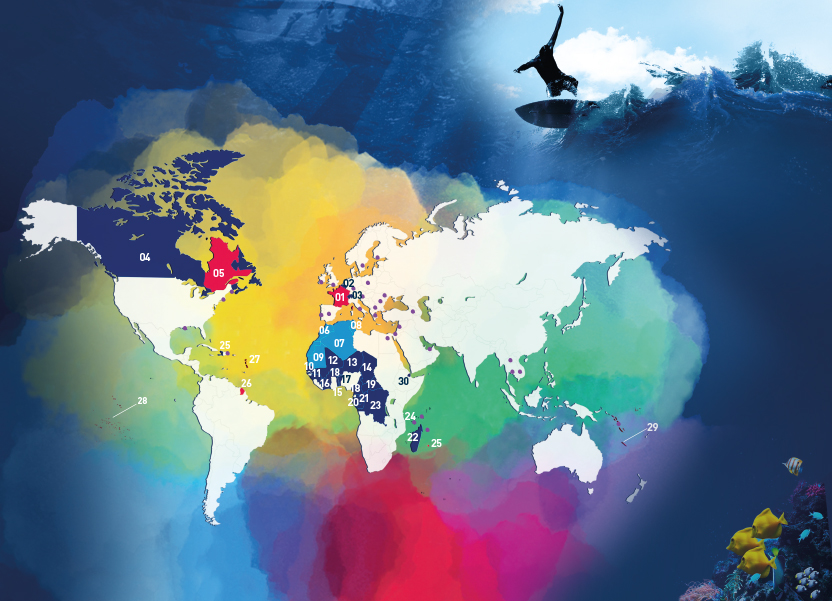 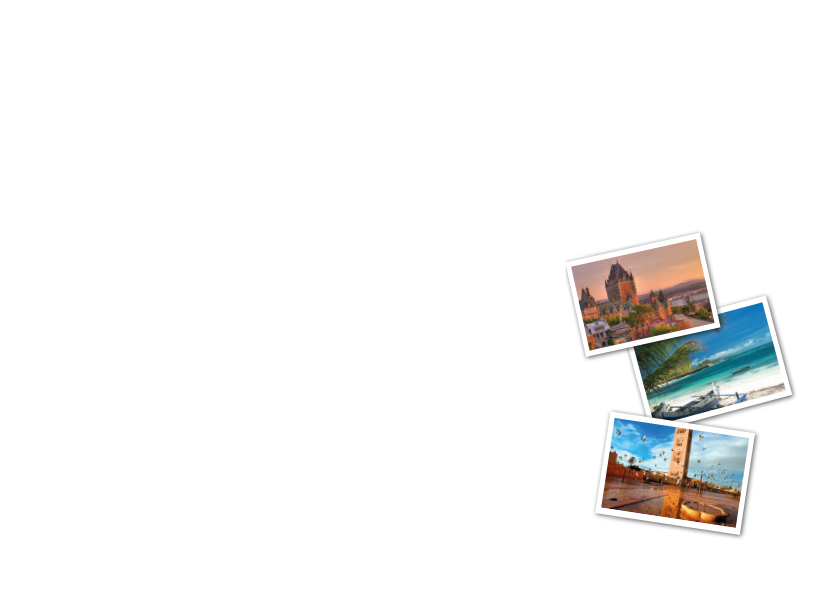 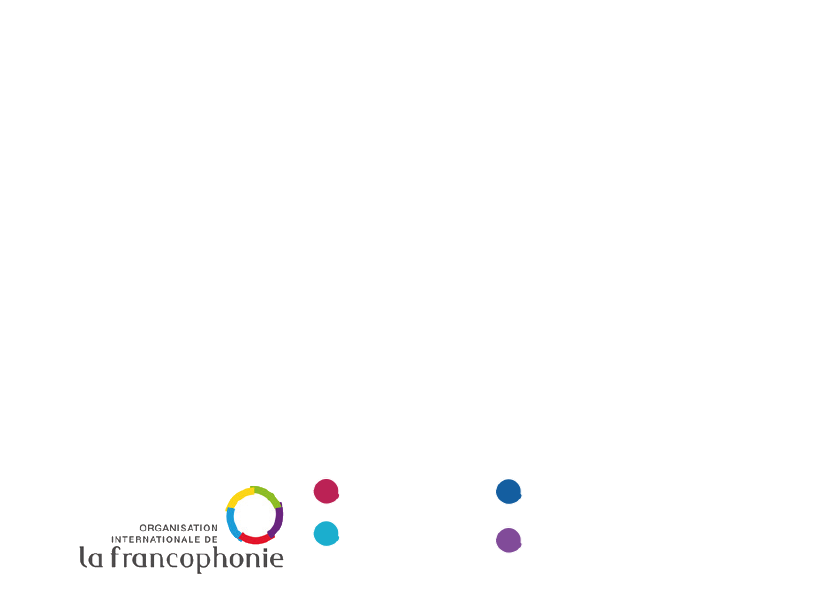 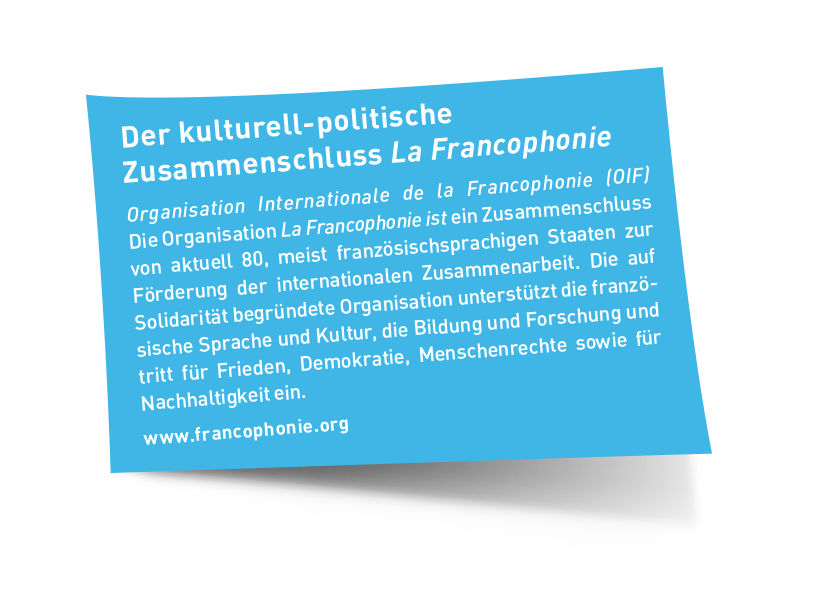 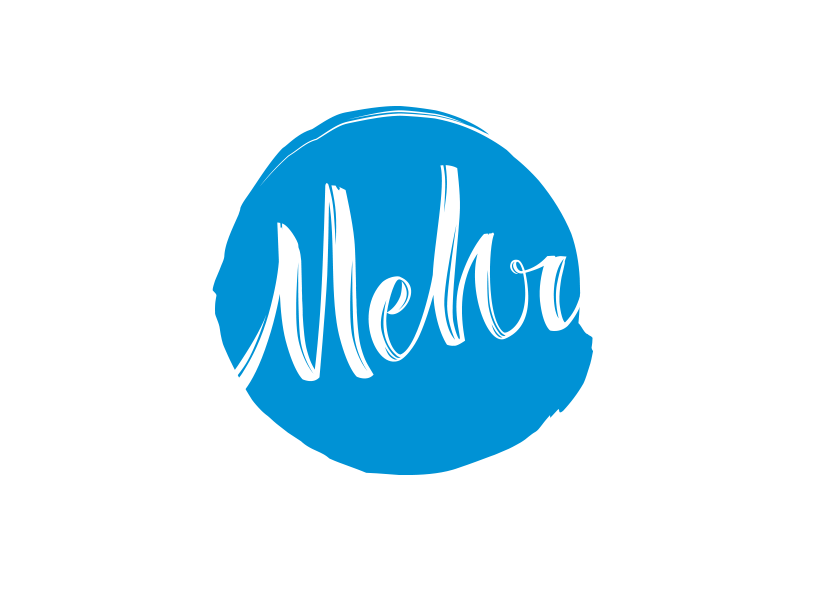 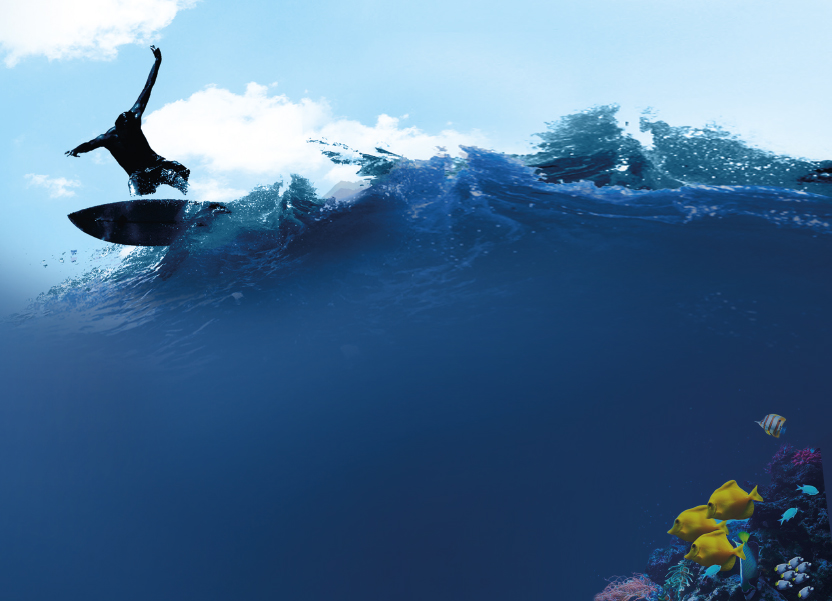 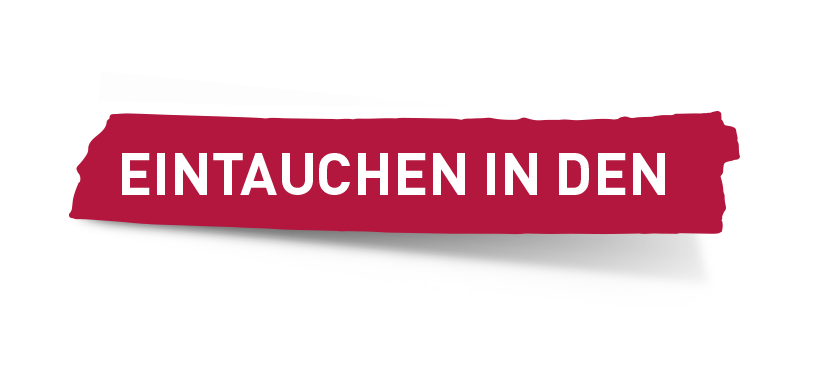 französischen Sprachraum.
Faszinierend groß und vielfältig.
· Rund 280 Millionen Menschen sprechen weltweit Französisch 

· auf allen 5 Kontinenten: in Belgien, der Schweiz und Luxemburg,   auch in Kanada, vielen nord- und westafrikanischen Ländern sowie   auf einer Vielzahl der karibischen Inseln und im Indischen Ozean 

· die französischsprachige Welt ist ein riesiger Wirtschaftsraum,
  der mit Deutschland eng verbunden ist 

· der Handelsaustausch mit diesen Ländern nimmt 
  für Deutschland die zweite Stelle ein

Mit Französisch weltweit mobil.
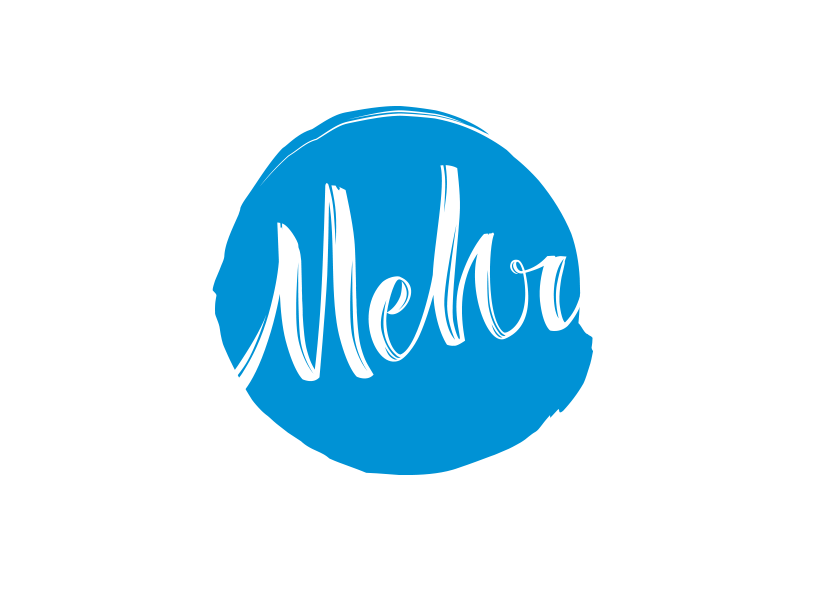 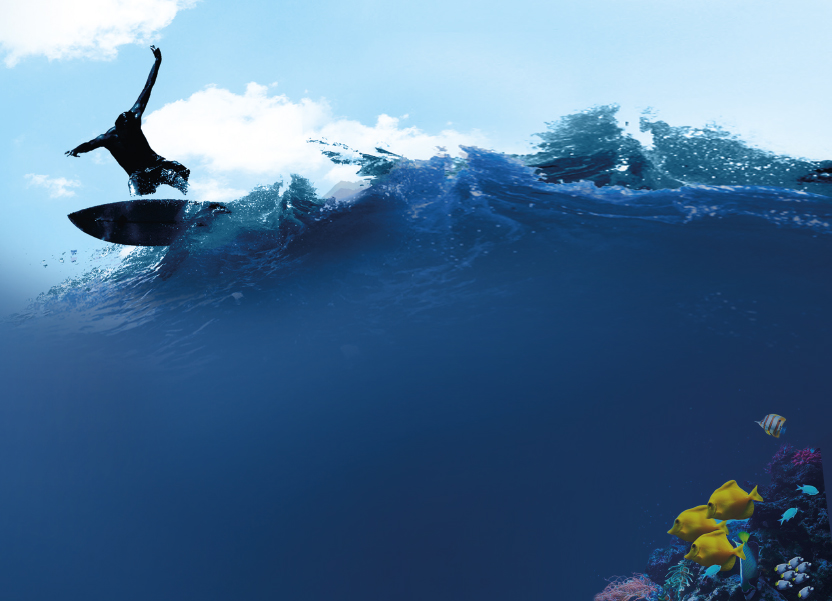 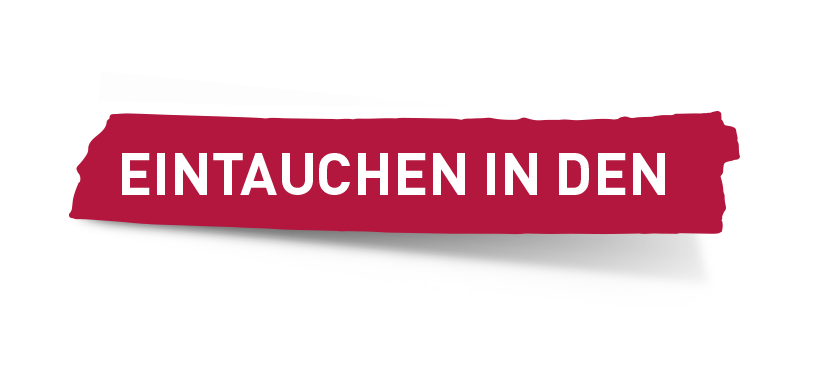 französischen Sprachraum.
Faszinierend groß und vielfältig.
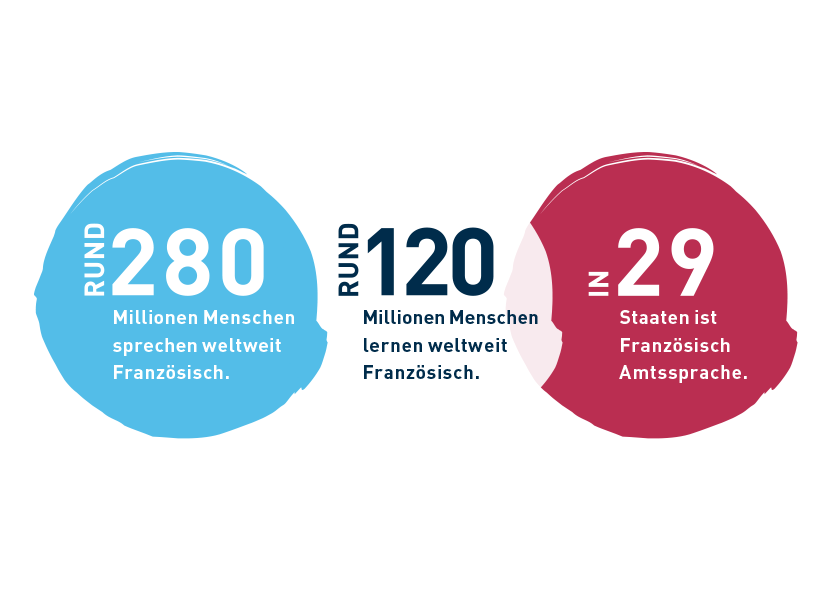 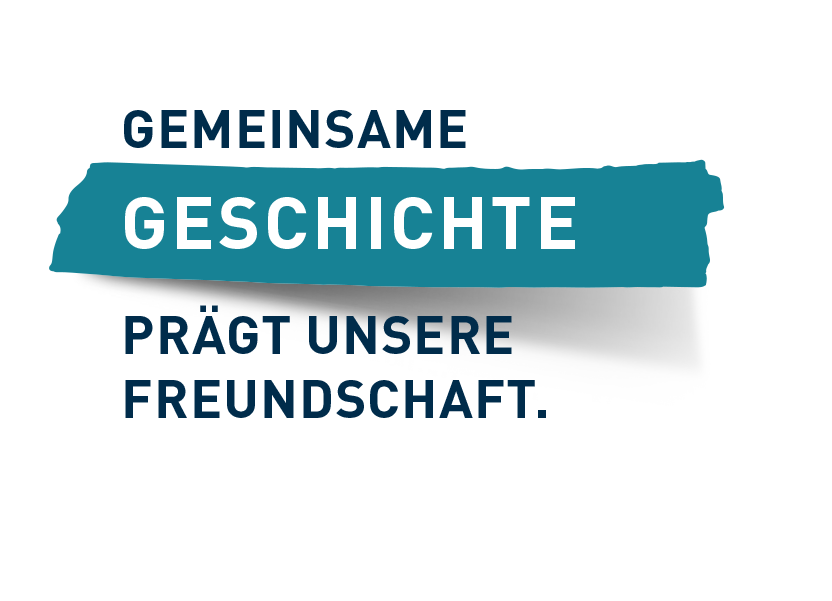 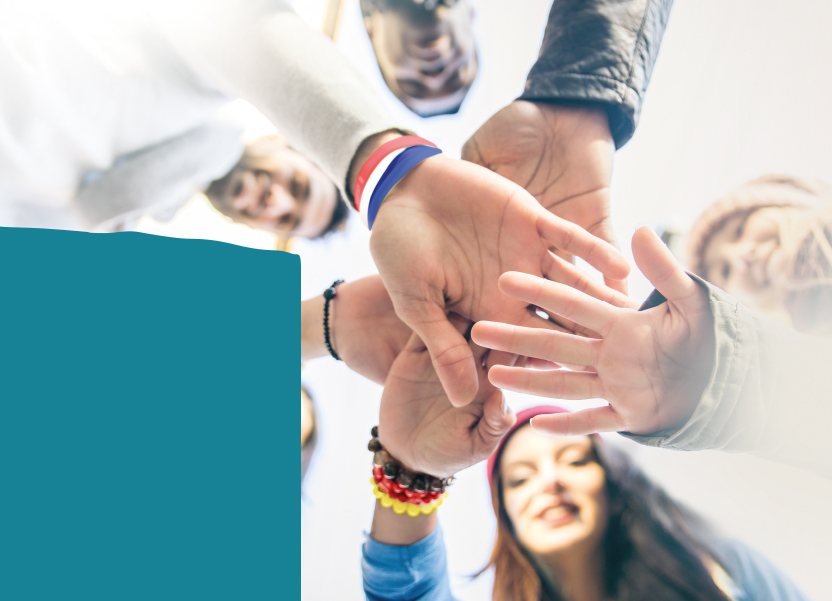 Die Vergangenheit verstehen, 
die Gegenwart leben, die Zukunft gestalten.

· Frankreich und Deutschland verbindet    eine bewegte und intensive Geschichte 
· mit dem Élysée-Vertrag 1963 schufen  
  Général de Gaulle und Bundeskanzler 
  Adenauer den Grundstein für die 
  historische Aussöhnung beider Länder 

· daraus entwickelte sich unsere  
  Demokratie von heute, unsere einzig- 
  artige Verbundenheit und die Gründung 
  Europas 
Diese gemeinsame Verantwortung für Europa zeichnet uns aus.
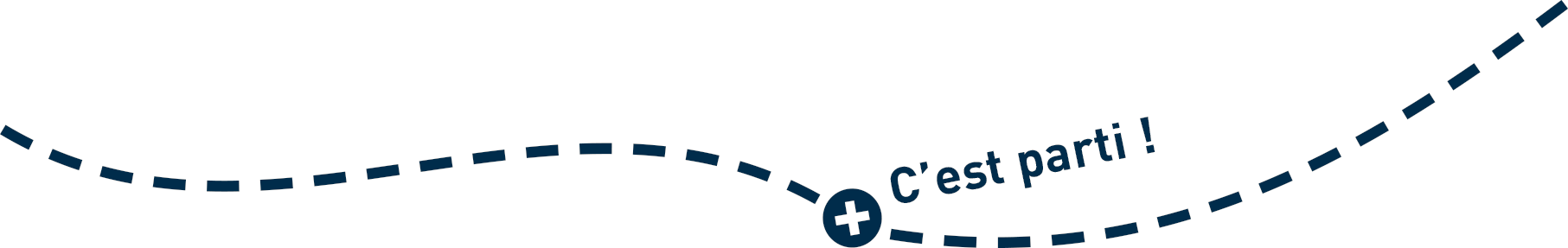 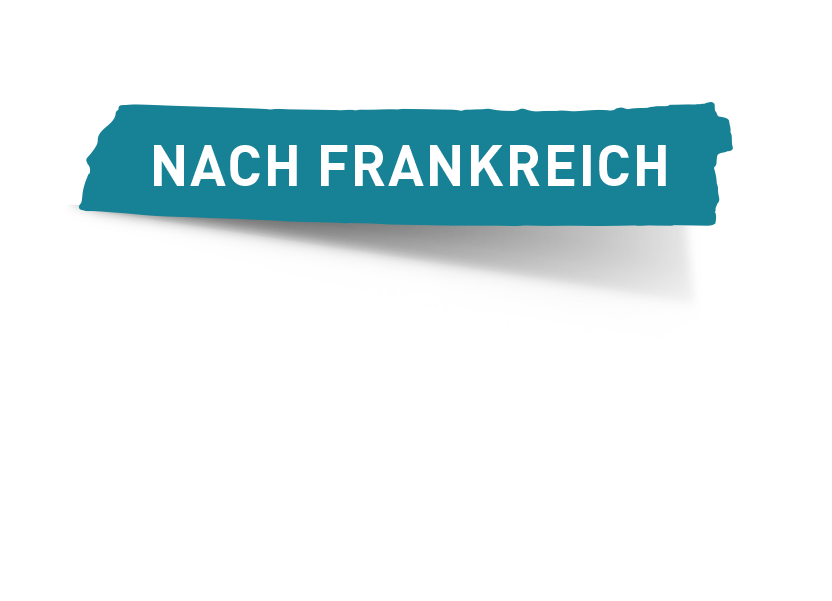 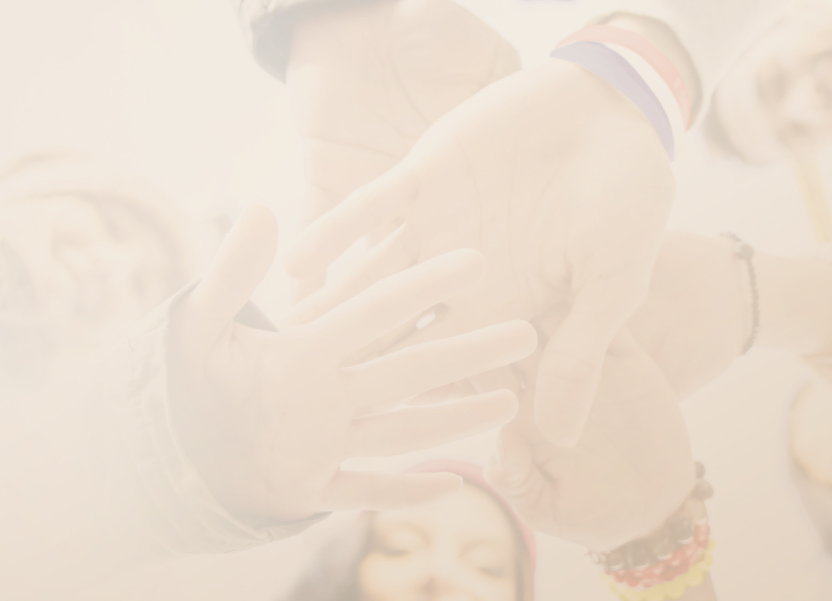 UND IN DIE WELT.
Einfach einzigartig in Europa.

· Französisch zählt zu den wichtigsten Weltsprachen 

· in der Schule, während der Ausbildung oder im Studium

· die Vielzahl an Schul- und Städtepartnerschaften,  an Begegnungs- und Austauschprogrammen macht 
  die deutsch-französische Zusammenarbeit einzigartig

· mit Französisch als Grundlage ist der Erwerb anderer 
  romanischer Sprachen, wie Spanisch oder Italienisch, leichter

· das Delf Sprachzertifikat oder der Doppelabschluss Abibac 
  qualifizieren für Europa und die Welt

· wer Französisch spricht, lernt nicht nur andere Länder,  
  sondern auch sich selbst und seine Heimat intensiv kennen
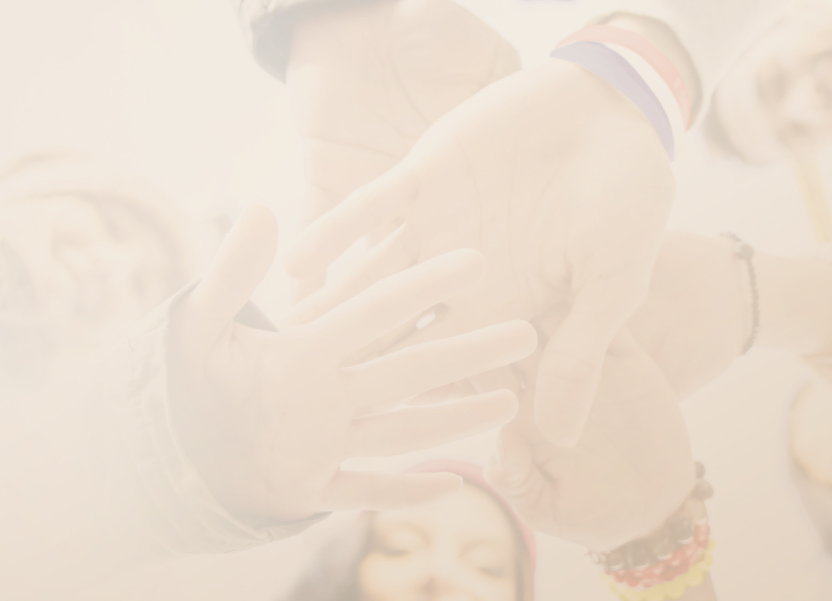 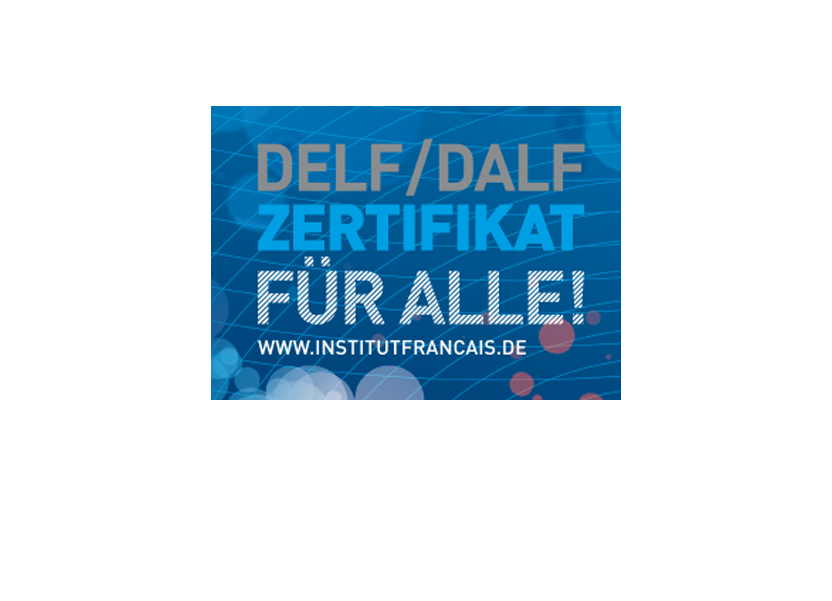 DELF/DALF · DAS SPRACHZERTIFIKAT
· wertvolle Zusatzqualifikation / Institut français ist offizielles Prüfungszentrum 

· bescheinigt Französisch als Fremdsprache in Hörverstehen, Leseverstehen, 
  schriftl. und mündl. Ausdruck / Niveau: Delf  A1, A2, B1 und B2  / Dalf C1 und C2

institutfrancais.de/franzoesisch-lernen/delf-dalf
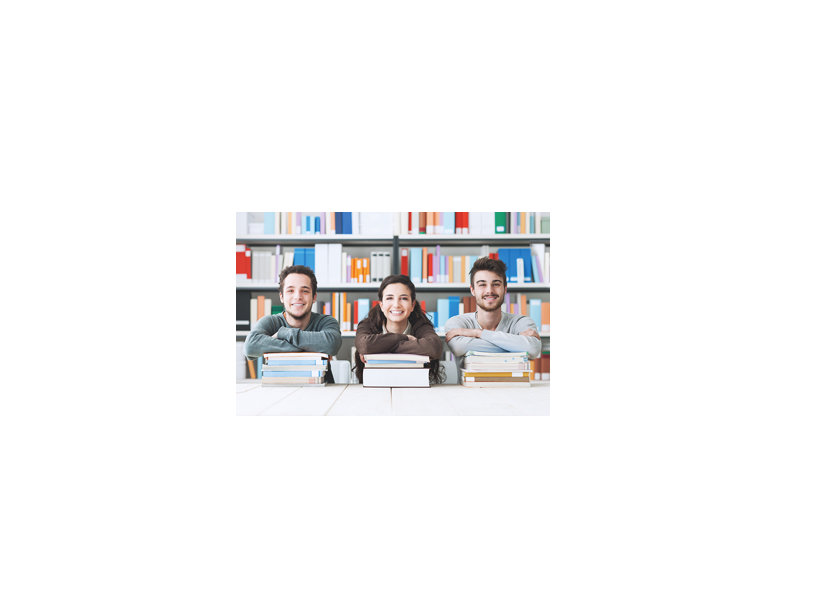 DFJW/OFAJ
· die Plattform für deutsch-französischen Schüler-Austausch 
  (Programm Sauzay oder Voltaire), für ein Praktikum oder einen Ferienjob

· fördert und intensiviert die Beziehungen zwischen jungen Menschen in Deutschland   
  und Frankreich und bringt die Kultur des Nachbarlandes näher

www.dfjw.org
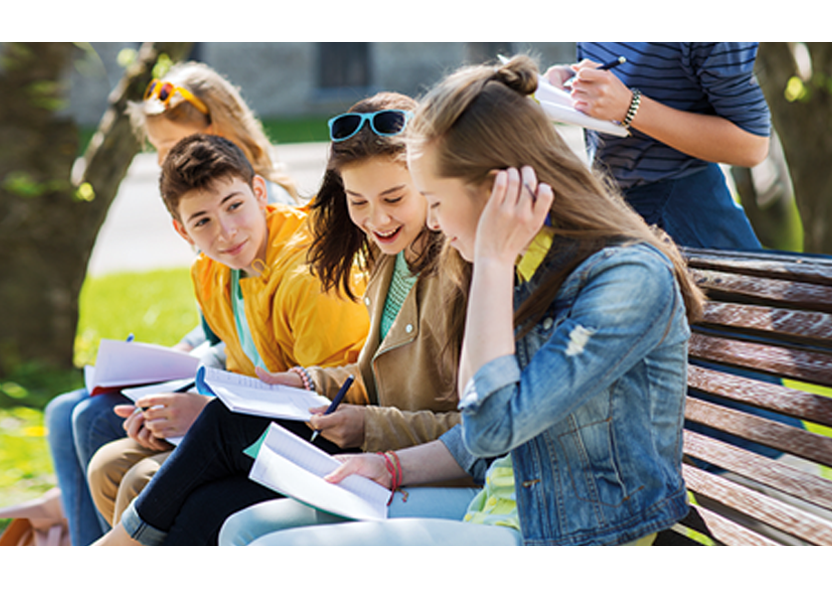 VOLTAIRE PROGRAMM
Wer Land und Leute intensiv kennenlernen will :

· betreuter Aufenthaltsaustausch in Frankreich

· 6 Monate in Frankreich und 6 Monate Aufnahme der/des 
  Austauschpartners/in

· Ab der 8. Klasse

www.dfjw.org/voltaire-programm
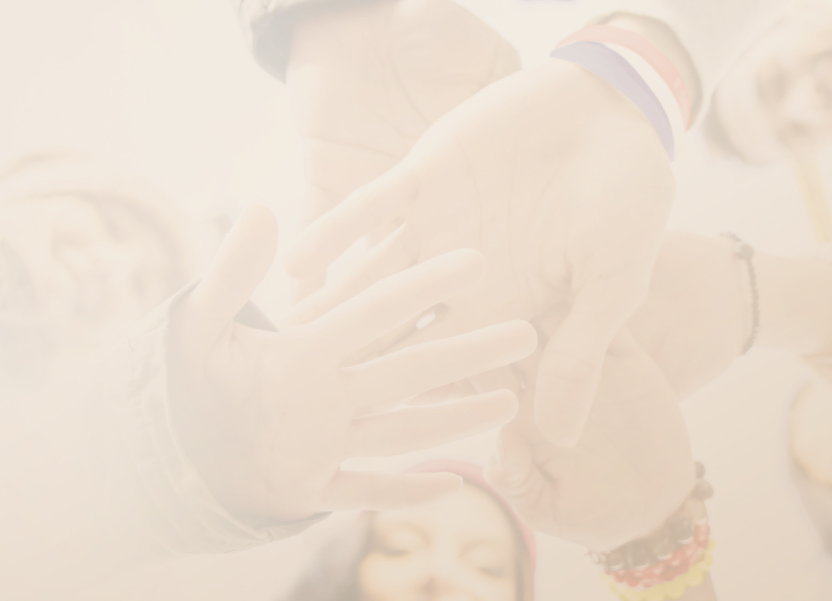 BRIGITTE-SAUZAY-AUSTAUSCH
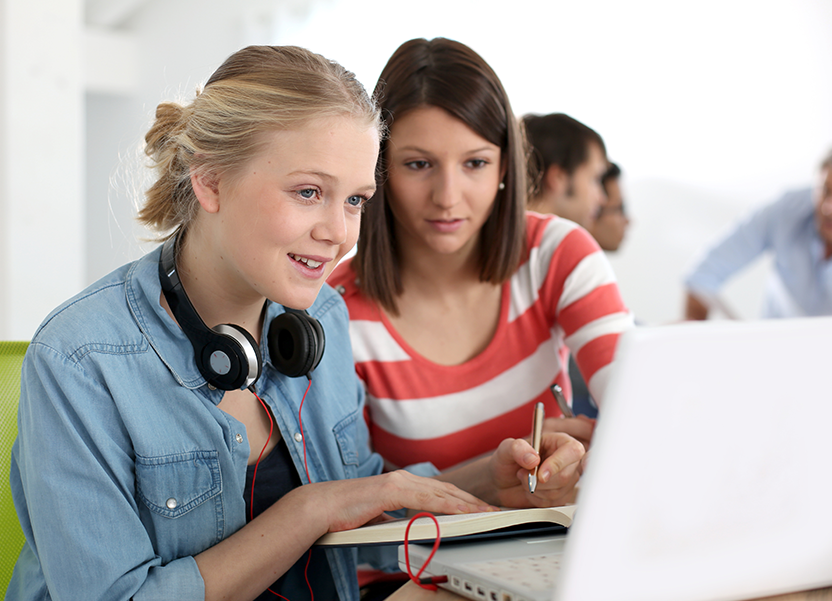 Einfacher, schneller und effektiver geht es nicht: 

· über die Schule oder über die Rubrik Kleinanzeigen 
  findet jeder Interessierte den individuell passenden Austauschpartner 

· Teilnehmer (8. bis 10. Klasse · in Gesamtschulen 8. bis 11. Klasse) 
  verbringen drei Monate in Frankreich 

· Teilnehmer nehmen drei Monate einen französischen Gastschüler auf 

· Schulbesuch im anderen Land beträgt mindestens sechs Wochen 

www.dfjw.org/brigitte-sauzay-programm
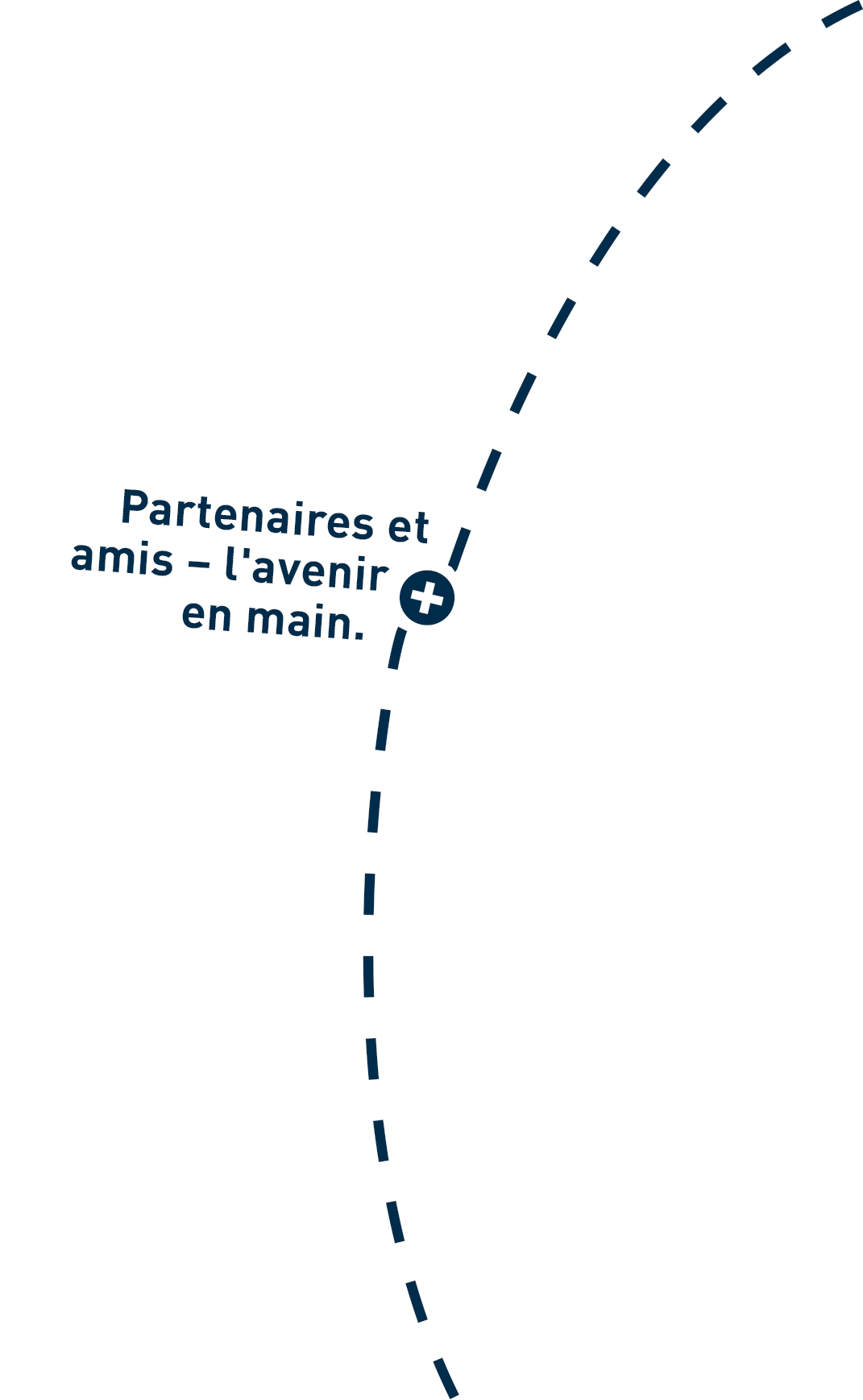 ERASMUS+ PROGRAMM
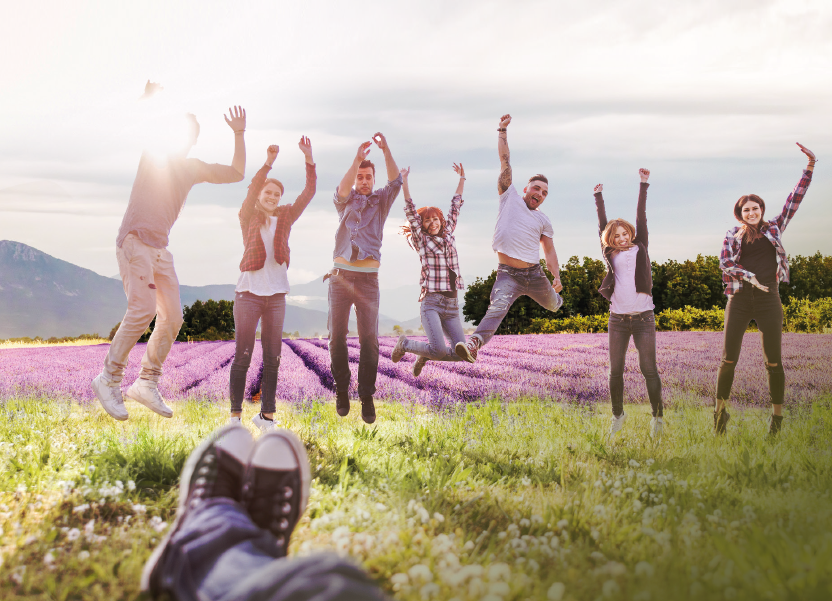 Lernen, studieren oder arbeiten in Frankreich?
 
· ein oder mehrere Semester in Frankreich studieren 

· einen Ausbildungspraktikum in Frankreich absolvieren 

· finanzielle Unterstützung durch das 
  EU-Kooperationsprogramm Erasmus+ 

www.erasmusplus.de
MIT FRANZÖSISCH WEITERKOMMEN.
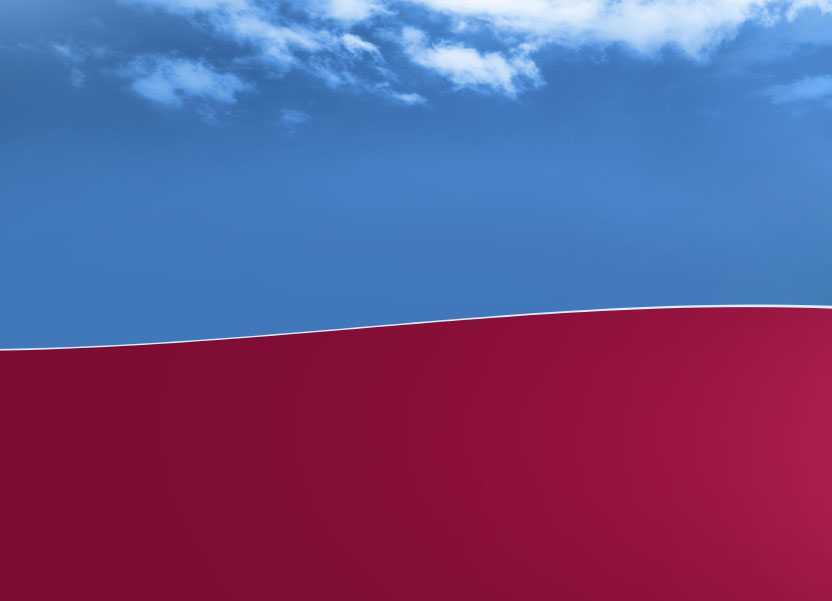 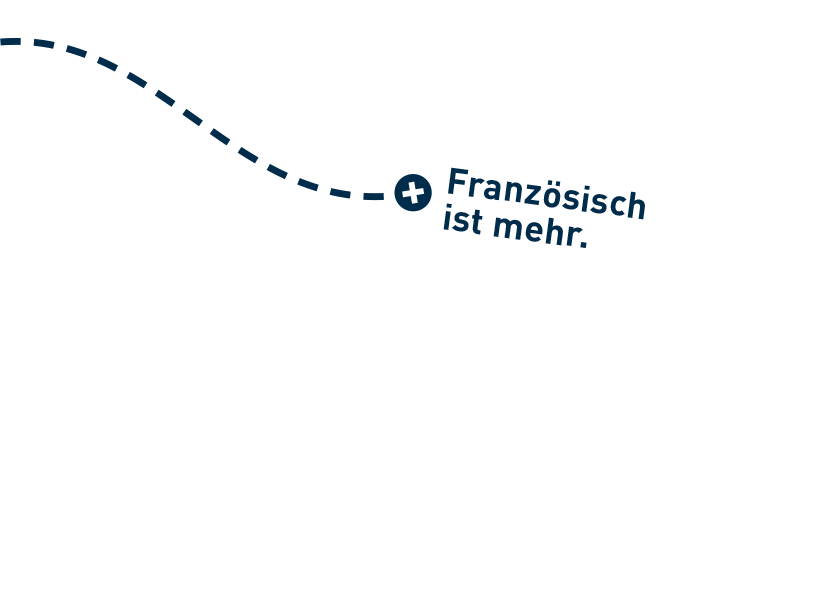 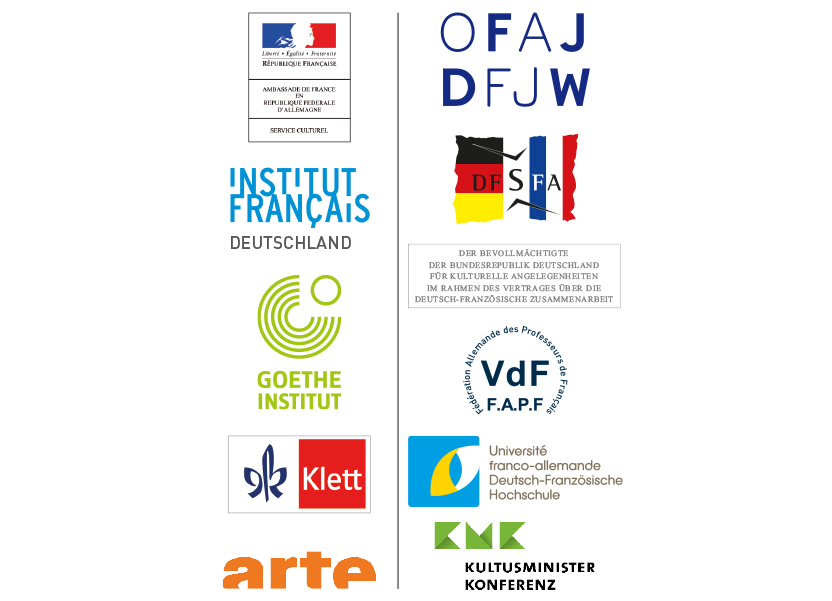